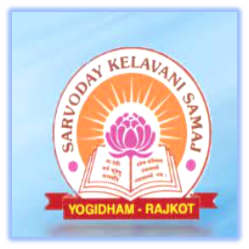 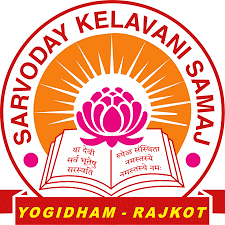 Shree M.& N. Virani Science College(Autonomous)    Affiliated to Saurashtra University,Rajkot
Department of Industrial Chemistry
ITPR/Seminar Presentation
(Innovexia Pharma)


                                                                                                                                                                      
                                                                                                                                                   Prepared By:
                                                                                                                                                                   Kirtan K. Vaghani
                                                                                                                                 19BIC050                                                                                
                                                                                                                     Semester--V
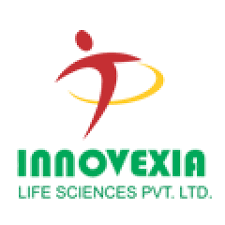 Basic Information
 Director:

Company CEO: Mr.Sandeep Khajuria
Year of Establishment: 2011
Legal Status of Firm: Limited Company (Ltd./Pvt.Ltd.)
Nature of Business: Manufacturer
Key Customers:
Star Pharmaceuticals
J. P. Pharma
ARN Purna Agency
 Registered Address: SCF - 495, 2nd Floor, Motor Market, Mani Majra, Chandigarh- 160017, Chandigarh, India
Annual Turnover: 2012-13 Upto Rs. 50 Lakh
ROHIT SHARMA
REECHA SHARMA
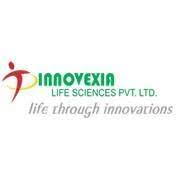 Pharma Company - Innovexia

Innovexia Life Sciences Pvt Ltd is a profound name in the pharmaceutical sector.  The company is best known for PCD Pharma Franchise business with the  minimum investment. We are involved in the manufacturing, supplying, trading  and marketing of high quality pharmaceutical products all over the country.
Being company have good  reach and networking with the health professionals and hospitals.
         We are manufacturing and trader a wide assortment of Pharmaceutical Capsules, Anti Allergic Tablets, Pharmaceutical Tablets, Antacid Medicines, Pharmaceutical Syrup, Herbal Medicines and Protein Powder or many more.

We are ISO 9001:2008, WHO and GMP certified and deliver the exceptionally  high quality range of drugs at the affordable prices. Our state-of-art  manufacturing facilities and fully integrated infrastructure allow us to provide  our associates and customers with international standard quality products. The  company is backed up by the team of best experts and experienced staff who  are deducted towards the common motive of improving quality of life though  innovation.
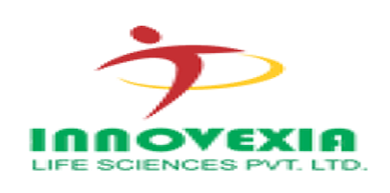 What Makes Innovexia the Top Pharma Company?

Innovexia Life Sciences has made its significant presence in the  pharmaceutical industry by meeting the expectation of health  professionals, patients and its business partners.
These are the things which makes us best for the PCD Pharma 
  Business:
Unique Monopoly Rights
Advance Therapeutic range
Promotional support
On time delivery of products
Ethical approach and mutual benefits for Pharma PCD Franchise  Business.
Quality Assurance
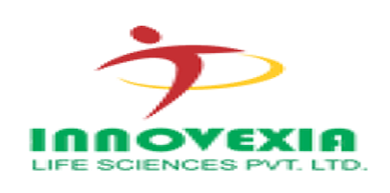 Scope of Pharma Franchise Business in India

With the increasing population, changing lifestyle and development in  the healthcare sector, the demand for high quality medicines has  increased all over the country. In the coming years it is expected to grow  more due to this the PCD Pharma Franchise business which is  considered as the backbone of pharmaceutical company is seeing the  huge success in the country.

People today wants to get the best quality, effective medicine at the  affordable prices and through PCD and franchise it is easy to provide  them the access for high quality products in their region. Apart from  this, the government is also encouraging the pharmaceutical sector to  meet the increasing demand for medicines in the country.
Innovexia Pharma Product
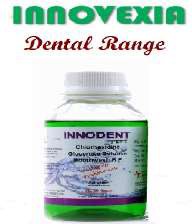 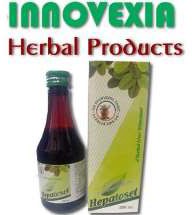 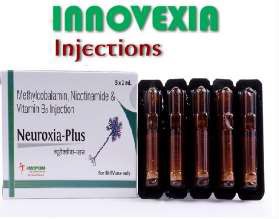 Injections
Herbal Products
Dental Products
Innovexia Pharma Product
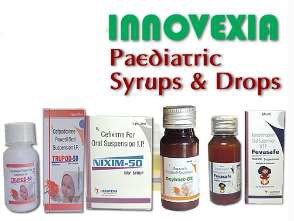 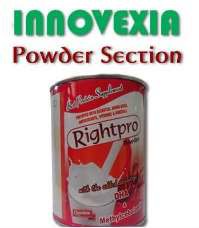 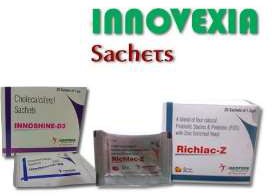 Paediatric Syrups & Drops
Sachets
Powder Products
Innovexia Pharma Product
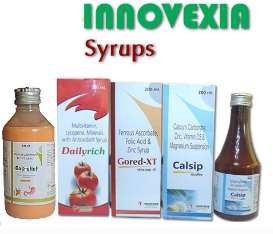 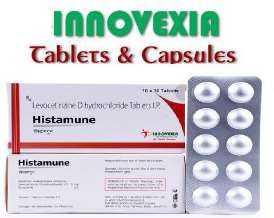 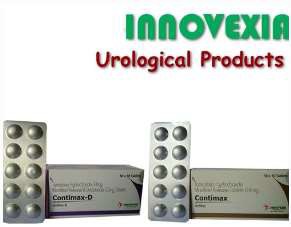 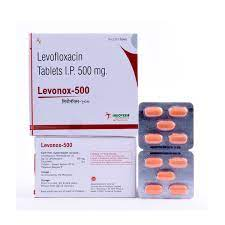 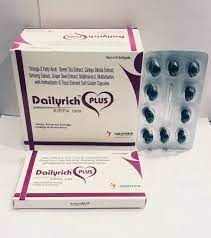 Urological Products
Syrups
Tablets & Capsules
Quality Assurance at Innovexia Life Sciences
       
   Quality is our priority. We at Innovexia Life Sciences believes that the quality is the  responsibility of everyone in the company. Innovexia Life Sciences have highly professional  quality assurance team who are best in their work. This team monitor the manufacturing  of products at every stage. We deliver exceptionally high quality range of drugs  manufacturing by using best quality and hygienic raw material.

Our infrastructure, testing laboratory and advance technology helps us to produce high  quality range of drugs at the most affordable prices. Start your business successfully with  us and get the best quality range of drugs from our end.
Advantages of Associating with Innovexia Life Science

     The company provides good incentives to its associates on meeting the annual targets.
 We have spacious and germ free storage unit where all the products after manufacturing  are stored.
    Innovexia Life Sciences provide the huge product range with the best quality packaging.
 The company regularly introduce new and innovative range of drugs to meet the market  requirements.
   The entire manufacturing takes place in GMP and WHO certified plants
 The promotional kit that will include Sample, ASM bags, Pads Visual Aids, LBL,     Reminder  cards, Visiting card, Order books, MR bags, Gift articles for making your presence  remarkable in the market.
  We keep our associates well aware of the latest launch and development in the Company  with the help of newsletter.
   All the delivery is made within the 24 hours of placing orders.